Paediatric AntibioticStewardship: Challenges & Lessons learnt
Monica Mirigo Gichuhi, 
Pharmacist at Gertrude’s Children Hospital, 
Muthaiga
Gertrude’s Children’s Hospital
Established in 1947

103-bed hospital providing care to children from birth to 21 years

10-bed PCCU
4-bed HDU
16-bed surgical ward
1 theatre
6 medical wards

13 Branches: Buruburu, Donholm, Embakasi, Kitengela, Komarock, Lavington, Mombasa, Nairobi West, Rongai, Pangani, Thika, TRM and Muthaiga

Attends to over 300,000 children as outpatients and admits 6,000 patients on average per year
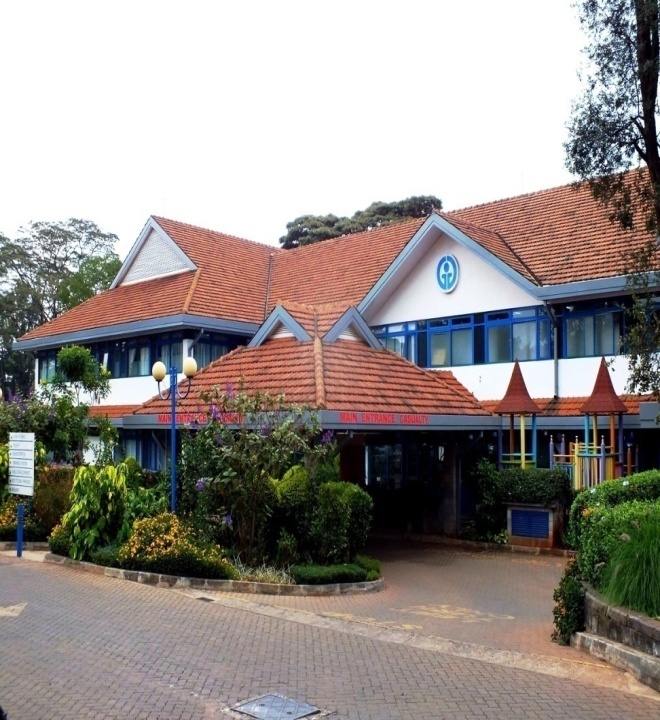 Why antimicrobial stewardship?
Aim of Antimicrobial Stewardship
Improve the quality of patient care and patient safety through: 
increased infection cure rates, 
reduced treatment failures
increased frequency of correct prescribing for therapy and prophylaxis.  
Reduce hospital rates of C.difficile
Save the hospitals and patients’ money.
4
11/16/16
Antimicrobial Stewardship Program (ASP)
Implemented from September 2014
Antimicrobial Stewardship Committee
Infectious Diseases expert (Paediatrician)-Chairperson
Chief Pharmacist
Consultant Microbiologist/Pathologist
Nurse, IPC Coordinator
Pharmacist -Secretary
ASP Strategies
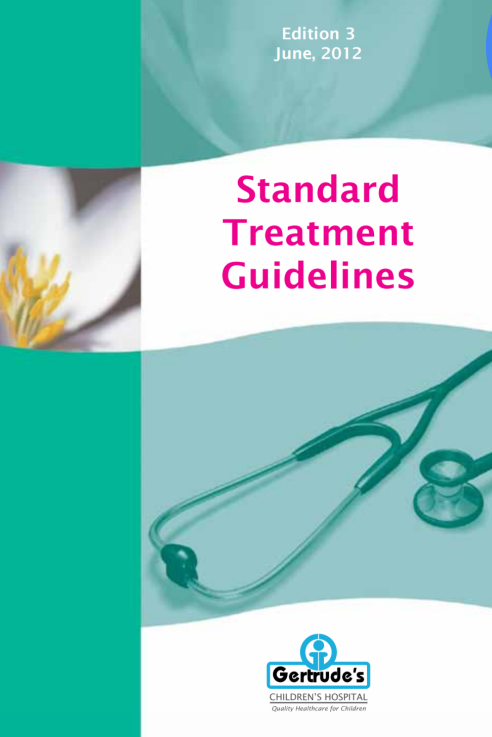 Antibiotic Use Guidelines
Gertrude’s Children’s Hospital Standard Treatment Guidelines*
Proposed Gertrude’s Children’s Hospital Antibiotic Policy
Proposed Surgical Prophylaxis guidelines
Proposed Aminoglycosides Policy and Procedures
Proposed Vancomycin Policy and Procedures
[Speaker Notes: *- only one currently in use]
ASP Strategies…
Prospective Audit and Feedback for Reserve Antibiotics
EPN project
Reserve antibiotic use surveillance*
GARPEC (Global Antimicrobial Resistance, Prescribing, Efficacy among Neonates and Children) project* 
Staff Education – Hospital CPD programs (CMEs)
8
11/16/16
[Speaker Notes: Restriction on who can prescribe reserve antibiotics not well enforced
Ceftazidime
Cefepime
Linezolid 
Meropenem 
Piperacillin/Tazobactam
Vancomycin]
Specific Challenges
Diagnostic uncertainty- Negative blood cultures and viral infections
Unnecessary prolongation of therapy
Both discontinuing and narrowing the spectrum are difficult to achieve
Lack of knowledge of local resistance patterns- prevent escalation to unnecessary broad spectrum agents, especially empirically
9
11/16/16
[Speaker Notes: especially in pediatrics when viral infections and non-specific syndromic presentations and when bacterial cultures are negative

this knowledge is potentially critical to prevent escalation to unnecessarily broad spectrum agents, especially empirically
Point 4: Case study on combination of meropenem, vancomycin and clarithromycin not effective but floxapen effective]
General Challenges…
Difficulty in holding regular ASC meetings 
Added responsibility to ASC members; not their ‘core business’
Perceived physician resistance to control of prescribing - Fear of antagonizing prescribers
Lack of  appreciation of the threat of resistance development
10
11/16/16
Lessons Learnt
Amend approach in use.
Commitment to the cause- Antimicrobial Stewardship Team
Rigorous surveillance on reserve antibiotics use - Pharmacist
Guidelines on surgical prophylaxis guidelines- IP Nurse
“Forcing function” in the online prescribing  software
11
11/16/16
Conclusion
Paediatric  Antibiotic Stewardship Programs play an important role in our setting in spite of the challenges.
There remains a need to establish antibiotics preservation mechanisms …..  Evidence-Based Antibiotics Use Policy & Guidelines!
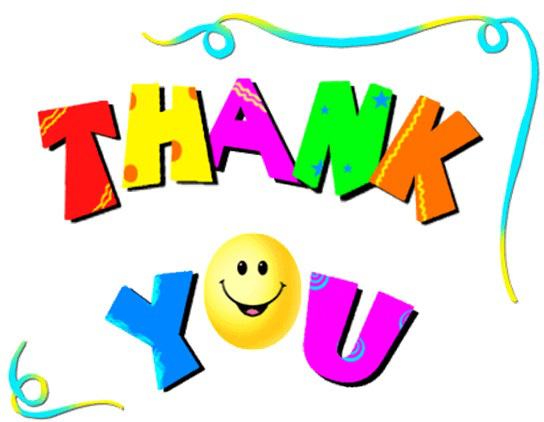 13